Usury and Calvinism in Protestant England from the Sixteenth Century to the Industrial Revolution
John Munro
University of Toronto
4 February 2013
Did Usury Ever Matter?
Usury ‘belongs less to economic history than to the history of ideas’.
Charles Kindleberger, A Financial History of Western Europe (London: 1984), p. 41.
In my view, Kindleberger is dead wrong: usury has always ‘mattered’ in much or most of the world from ancient to modern times, both East and West
The Usury Problem in Reformation Europe
One of the many enduring myths on the usury ban: that it ceased to be observed in Reformation Europe
The medieval and Catholic ecclesiastical usury doctrine: ban against demanding any payment beyond the principal in a loan (mutuum): of money or other fungibles
N.B. Such a ban never applied to licit investment returns: 
- rent: for use of real estate, other physical property
- profits: from investments in any enterprise

For Protestant England in the 16th century, three major studies have emphasized instead how the early Reformers endorsed and maintained the long-held Scholastic views
Major studies on usury in Protestant England, ca. 1540 - 1640
(1) Richard Tawney, Preface to his edition of Thomas Wilson, A Discourse on Usury [1572], published in 1926
and his Religion and The Rise of Capitalism (1926)
(2) Norman Jones, God and the Moneylenders: Usury and Law in Early Modern England (1989)
(3) Eric Kerridge, Usury, Interest, and the Reformation (2002).
- states that ‘the Protestant reformers were all substantially orthodox concerning usury and interest’, 
- that ‘the Reformation made no real substantial changes to fundamental Christian teachings about usury ... or remedies for it, or laws against it’.
The evolution of the Christian usury doctrines: Bible & early Christianity
(1) Evolution  of usury doctrine: as sin against charity  sin against commutative justice  sin against Natural Law (against God Himself)
(2) Biblical texts: usury as a sin against charity
- Old Testament (Pentateuch): Exodus 22:25, Leviticus 25: 35-37; Deuteronomy 23: 19-20
- Old Testament: Ezekiel 18.13 (ca. 580 BCE): He who ‘hath given forth upon usury, and hath taken increase: shall he live? He shall not live – he shall surely die.’  Thus:  usury as theft, as a mortal sin.
The evolution of the Christian usury doctrines: Bible & early Christianity
(2) Biblical Texts: New Testament,  Luke 6:35: ‘lend freely, hoping for nothing again’ 
 (3) St. Ambrose of Milan (339-97 CE): citing Ezekiel: ‘If someone takes usury, he commits violent robbery (rapina);  and he shall not live.’
 - Later incorporated into Gratian’s Decretum (canon law): ca. 1135
(4) Council of Nicea: 325 CE: usury as a sin against charity, applied only to the clergy
(5) Carolingian Church Councils: usury ban applied to all lay persons
Evolution of the Scholastic Usury Doctrine (1)
(1) Gratian’s Decretum (concordance of canon law): 1130 -1140 : incorporated as well  provisions of the Justinian Code (528-542) on the Roman law concept of the loan as a mutuum: ‘what was thine becomes mine’.
- basic principle:  a loan transfers  ownership of any money (or other fungible commodity) from the borrower to the lender, who has sole rights to its benefits;
- hence usury is theft
- other investment returns, rents and profits, were (as noted) always perfectly licit: because the investor retained equity ownership of his invested capital
Evolution of the Scholastic Usury Doctrine (2)
(2) Roman Church councils of Lateran III (1179) and IV (1215): harsh penalties for all usurers – excommunication
(3) Usury is a violation of commutative justice: equality in exchange: in that the lender gains more than the borrower, and steals from the borrower.
Evolution of the Scholastic Usury Doctrine (3)
(4) 13th-century Scholastic interpretations of re-introduced texts of Aristotle (384-322 BCE) from Muslim Spain : Nichomachean Ethics (1247, 1260);  Politics (1260):
a) that money has only one natural use: as a medium of exchange
b) thus money is inherently sterile: ‘cannot breed’
c) to lend money at interest is a violation of Natural Law: the most heinous sin against God
(5) Also:  ‘Usury is Theft of Time, belonging only to God’
The canonical extrinsic titles: loopholes?
(1) In accordance with principles of commutative justice, canon lawyers  permitted the lender to claim compensation if he suffered subsequent loss because of his loans:
a) Mora, or Poena detentori: fines for late payment, beyond stipulated redemption date.
b) Damnum emergens: compensation for the lender’s unanticipated capital losses suffered  from fire, theft, war, storms, etc., but only  after having made the loan
(2) Lucrum cessans: a rejected title (before 16th cent)
- a lender’s opportunity cost: in not being able to invest those funds licitly in a rent- or profit-producing asset.
- almost all Scholastics and Protestant Reformers rejected this title, because it would mean pre-determined interest
Refutation of the Usury Myths
(1) Abhorrence of usury was not just Christian:  predated Christianity, and found in much of the non-Christian world to modern times: especially in Islamic societies (rib)
(2) Usury applied to all loans: not just charitable loans 
(3) Usury did not mean extortionate interest, but all/any interest: anything beyond the principal of a loan
(4) The  Extrinsic Titles in canon law were not ‘loopholes’: but legitimate claims to compensation for a lender’s loss that took place only after the loan was in effect
(5) Irrelevant that prosecutions were chiefly for ‘flagrant usurers’ and that interest was easily hidden in a loan: 
usury could never be hidden from God (in a society with few atheists -- few who did not fear fires of Hell)
The costs of the usury doctrine: high interest rates
Lawrence Stone, The Crisis of the Aristocracy, 1558-1641 (Oxford, 1965): on Elizabethan & Stuart England
‘Money will never become freely or cheaply available in a society which nourishes a strong moral prejudice against the taking of any interest at all – as distinct from objections to the taking of extortionate interest.’  
‘If usury on any terms, however reasonable, is thought to be a discreditable business, men will tend to shun it, and the few who practise it will demand a high return for being generally regarded as moral lepers.’
[Also: risks of prosecution for defaulting debtors]
The early Protestant Reformers: the usury doctrine
Kerridge, Jones, Tawney, etc., were largely correct in asserting that the Protestant Reformers fully endorsed the Scholastic views:  e.g., Luther, Melanchthon, Zwingli [read the texts in the paper]
(2) Tawney: that Protestant preachers were unceasing in condemning the ‘soul-corrupting’ taint of usury up the Civil War & Commonwealth era (1642-60).
(3) Jean Calvin (1509-64): Institutes of the Christian Religion (1536):
	- Kerridge: ‘Calvin had little to say that was both new and significant’
	- completely untrue: Calvin was a major innovator
Calvin on usury 1: ambiguities
(1) Calvin DID permit interest payments, but only on commercial loans: ‘I do not consider that usury be forbidden amongst us, except that it be repugnant to justice and charity’.
(2) Restrictive conditions: on charging interest
a) that usury never be demanded on any charitable loans
b) that the borrower must gain as much as the lender
c) that lending be to the greater good of the Commonwealth
d) that interest rates not exceed any maximum rates established by civil society (in 16th century: see later)
Calvin on usury 2: ambiguities
3) Ambiguity in Institutes (1536): ‘it is a very rare thing for a man to be honest and at the same time a usurer’; 
-  Calvin advocated expulsion of all habitual usurers from the Church
4) Roger Fenton (1612), an English Puritan ‘Divine’ (preacher): ‘Calvin dealt with usury as the apothecarie doth with poyson’.
Jean Calvin (1509-64)
16th- century legislation permitting interest payments: Calvin’s influence?
1) 4 Oct. 1540:  Emperor Charles V’s ordinance for the Habsburg Netherlands (Low Countries): 
- permitted interest payments, but only on commercial loans, up to 12%
- anything beyond that was usury (woekerie; Ger: Wucher)
2) 1545: Parliament of Henry VIII: permitted interest payments on all loans up to 10%  usury  was above 10%
3) 1552: Parliament of Edward VI (with radical Protestants) revoked this statute: ‘Forasmuche as Usurie is by the worde of God utterly prohibited, as a vyce moste odyous and destestable’
4) 1571: Parliament of Elizabeth I: restored her father’s statute, with the same 10% limitation on interest
Subsequent reduction in maximum English interest rates	1
(1) 10% limit in the 1571 statute, as in Henry VIII’s law: 
-  taken as both the minimum & maximum interest rate 
– 1571 statute implies that Edward VI’s 1552 anti-usury statute, prohibiting all usury, had led to higher interest rates
(2) Early 17th century: Parliamentarians and merchants petitioned for  lower maximum interest rates, 
 - in order to foster commerce and agriculture
-  arguments were all economic, no longer religious
Subsequent reduction in maximum English interest rates	2
(3) Parliament: subsequent reductions in maximum interest rates:
- 1624: to 8% (James I)
- 1651: to 6% (Cromwell’s Protectorate); 
- 1660-61: ratified by Parliament of Charles II
- 1713: to 5% (Anne): to 1853/54
(4)  1854: abolition of the usury laws by Parliament of Queen Victoria
Economic Consequences of the Usury Legislation: 1540 - 1713
(1) Significant reductions in market rates of interest – 16th to 18th century: evidence from the Low Countries & England: from 30% to 8% to 5%
 reduced the costs of capital formation
 greater commercial & economic expansion
(2) bills of exchange: introduction and spread of discounting  negotiability (with endorsement)
(3) Government finances: shift from loans (bonds)  to annuities (rentes) for public finances
Discounting Bills of Exchange (1)
(1) Medieval bills of exchange:  allowed merchants to include or ‘disguise’ interest charges within exchange rates-
BUT not usurious in eyes of Church:  not loans, but licit purchases of foreign bank balances, with uncertain returns (i.e., future rates on the recambium or return bills); 
only ‘dry exchange’  was usurious: fixing both rates at the outset, when both bills ‘drawn’ together
Discounting Bills of Exchange (2)
(2) Medieval usury ban, however, made bills non-negotiable   so that bills had to be held until maturity (though they could be transferred at maturity face-value)
(3) Discounting: essence of negotiability: i.e., selling a bill for cash or goods before due date  and necessarily at a discount 
 - Discount  would have revealed implicit interest in the contract.
Discounting Bills of Exchange (3)
(4) Law merchant courts in England (1437) and Low Countries (1506) provided legal enforcement of payment claims for  third parties to whom negotiable bills had been transferred (as bearer or endorsed bills).
(5)  Habsburg Netherlands: imperial edicts of 1537, 1541: to protect same full legal rights of 3rd parties throughout the Low Countries
Discounting Bills of Exchange (4)
(6) Introduction and spread of discounting, with full negotiability, via bearer bills or endorsement: from mid to late 16th & 17th centuries.
(7) Evidence from the Low Countries and England: that discounting & endorsement spread and became widely accepted only after legislation had permitted interest payments (as noted before).
Discounting Bills of Exchange (5)
(8) Importance of discounting for the British Industrial Revolution era: ca. 1760 - 1830
a) primary role of English & Scottish banks: in discounting foreign, domestic (‘inland’) bills and promissory notes  provided most of the working capital needs of industry and commerce
b) discounting ‘acceptance’ bills (name for bills of exchange  from the 17th century): primary mechanism for financing foreign trade to the present day  key to global economic growth
International Acceptance Banking by British and Continental Banks in 1900 and 1913 in Millions of Pounds Sterling
Source: Stanley Chapman, The Rise of Merchant Banking (London, 1984), Table 7.2, p. 121.
The ‘Financial Revolution’: Rentes or annuities for state finances
1) English Financial Revolution: following the Glorious Revolution of 1688:
Parliament deposed Catholic James II, replacing him with his daughter Mary (II) & her husband, the Dutch Calvinist prince William III 
 his officials imported Dutch financial system
2) Permanent funded national debt based on the sale of perpetual annuities (rentes): instead of interest-bearing bonds: from 1693 to 1757
3) Thus immune to the current usury legislation with falling maximum interest rates, 1624-1713
Medieval Origins of the Financial Revolution: Rentes 1
(1) Early 13th century: vigorous revival & intensification of the anti-usury campaign: conducted by Franciscans & Dominicans (new mendicant preaching orders)  veritable ‘reign of terror’
(2) Many merchants and town governments in northern France and Flanders, fearing for their mortal souls, refused to engage in usurious loans
  instead chose to finance towns governments by sale/purchase of rentes (annuities)  provoked opposition from theologians as a ‘cloak for usury’.
Medieval Origins of the Financial Revolution: Rentes 2
(3) Pope Innocent IV: 1250: ruled that no usury was involved, since those buying annuities could never demand redemption, as in  ‘mutuum’ loan
- were merely buying future income-streams
- but the issuers (sellers) could redeem them
(4) Theological disputes ended in 15th century with three papal bulls upholding views of Innocent IV: especially on redemptions
at par nominal values, by the state or issuer only
The Financial Revolution and the British Industrial Revolution (1)
(1) By 16th century,  sales of life-  and perpetual-rentes had become the mainstay of public finances in most of Western Europe, with these typical rates of return:
 (a) Life-Rents: 12.50% (= 1/8)
 (b) Perpetual Rents: 6.25% (= 1/16)
- compare these rates with far higher interest rates on actual loans, often as much as 25% or more 
- France: 1631-57: mean rate of 25.88% on short-term state loans
The Financial Revolution and the British Industrial Revolution (2)
(2) State finances based on rentes most highly evolved in the 16th-century Habsburg Netherlands (&  Spain)  adopted by the new Dutch Republic (from 1580s)  transmitted to England after Glorious Revolution of 1688
(3) Chief English difference: from 1720, based entirely on perpetual & negotiable annuities (vs. the more common Dutch life-annuities)
The Financial Revolution and the British Industrial Revolution (3)
(4) Reduced cost of English state borrowing: 
- from 14% in 1693: with Million Pound Loan (a lifetime annuity)
- to 3%  in 1757, with completion of Pelham’s Conversion of the entire national debt, begun in 1749, 
into the Consolidated Stock of the Nation = ‘Consols’ (2.75% from 1888; and 2.50% from 1903, to the present day: on the LSE).
The Financial Revolution and the British Industrial Revolution (4)
(4) Importance in fall of government interest rates:
- allowed Great Britain to finance both ‘guns and butter’ with its many 18th-century wars (to 1815)
 reduced or eliminated  ‘crowding out’ effects, so that private capital investments were not impeded
The Financial Revolution and the British Industrial Revolution (5)
(5) Importance of Consols as the prime negotiable financial instrument: trading on the Amsterdam Beurs and the London Stock Exchange
- became a universally popular investment and as such the chief form of collateral - along with land, for long-term loans to finance fixed capital formation
The Financial Revolution and the British Industrial Revolution (6)
(6) Evolution of legal and financial institutions for full-fledged, legally enforced negotiability, to protect property rights of third parties claiming financial assets:
- also vitally important, but a separate story (the same also for stock exchanges)
(7) These legal-institutional factors providing full negotiability, along with discounting & endorsement, and state-financing with annuities: 
constituted a veritable financial revolution that helped make possible the British Industrial Revolution, from the 1760s.
Significance: comparison with early modern Islamic World - 1
1) The two most important financial innovations that the medieval Christian west created for the modern world were:
A) the Bill of Exchange  modern acceptance bill for financing international trade
B) the ‘rente’ contract  life and perpetual annuities for government finance (chiefly to finance warfare)
Significance: comparison with early modern Islamic World 2
2) Both may be seen as mechanisms for evading or circumventing the USURY doctrine
a) bill of exchange: 
i) only in part designed for that purpose: by disguising interest in exchange rates
ii) but also served as a mechanism to avoid losses in shipping precious meals abroad:
- to evade national bans on bullion exports
- to avoid high risks not only of confiscation but also losses to brigands, pirates, ship-wrecks
Significance: comparison with early modern Islamic World 3
2) Both may be seen as mechanisms for evading or circumventing the USURY doctrine
b) Rente contracts or annuities: much more definitely devised to evade usury doctrine –
(i) to provide alternative mechanism for gov’t finance, i.e., alternative to interest-bearing loans
(ii) came to dominate European public finance from 15th to early 20th centuries
Significance: comparison with late-medieval Islamic World - 3
3) Neither financial instrument was found in the medieval/early-modern Islamic worlds:
a) suftajah: much earlier Arab contract that seems to resemble bill of exchange
- but did NOT involve any exchange of currencies (all in gold dinars)  hence no exchange rates within which to hide interest charges
- monetary unity of Islamic Mediterranan world
- never widely used in Islamic commerce
- mainly used to transfer gov’t sums abroad
Significance: comparison with early modern Islamic World - 4
b) no known Islamic counterpart to the rente contracts or annuities in gov’t finance
    c) Ottoman Empire: Constantinople
     -  not until the 18th century did it adopt this form of public finance, copying the European system of annuities
Appendix: Aristotle on Usury: ‘Politics’
The most hated sort [of money-making], and with the greatest reason, is usury, which makes a gain out of money itself, and not from the natural use of it. For money was intended to be used in exchange, but not to increase at interest.  
And this term usury [τόκος], which means the birth of money from money, is applied to the breeding of money because the offspring resembles the parent. Whereof of all modes of making money this is the most unnatural.
St. Thomas Aquinas on Fungibles and the Usury Doctrine (1)
(1)  fungible: 
- a commodity that can be replaced by any other identical commodity: non-differentiated: e.g., paper clips (or sheaves of wheat, flagons of wine & oil)
  coins: gold and silver:  undifferentiated by denomination, so that one replaced by another, i.e., as a fungible
  ‘consumption in use fungibles’: any such fungible commodity is necessarily consumed in its use and can thus be replaced only by an exact replica: 
(2)  non-fungibles: 
-  commodities with individual defining characteristics, which are also not consumed in their use: 
e.g.,  a piece of land, a house, a barn, a horse, ox, a plough
St. Thomas Aquinas on Fungibles and the Usury Doctrine (2)
(3) Aquinas:  distinction between loan of fungibles and non-fungibles.
  (a) a loan of a fungible is to be repaid in the exact same amount (quantity) of other but the same identical replacement (replica) commodity, 
  (b) but  a non-fungible is to be returned, as the very same commodity: for which a rent may be charged for the use of that commodity, and for deterioration
(4) this concept has the same intellectual foundation as the ‘transfer of ownership’ concept, which applies only to a mutuum – and thus not to property rentals (in which ownership is not transferred
Dilbert on Fungibles
Usury in Islam
Muhammad (d. 632 CE): deeply influenced by Old Testament texts on usury
- Koran (Qu’ran): similarly forbade all interest: usury = rib, meaning ‘excess’: 
many Koranic texts similar to later Christian texts
Sura 2 - Al-Baqara (MADINA) : Verse 276:
‘Allâh will destroy Ribâ [usury] and will give increase for Sadaqât [deeds of charity, alms, etc.] And Allâh likes not the disbelievers, sinners’
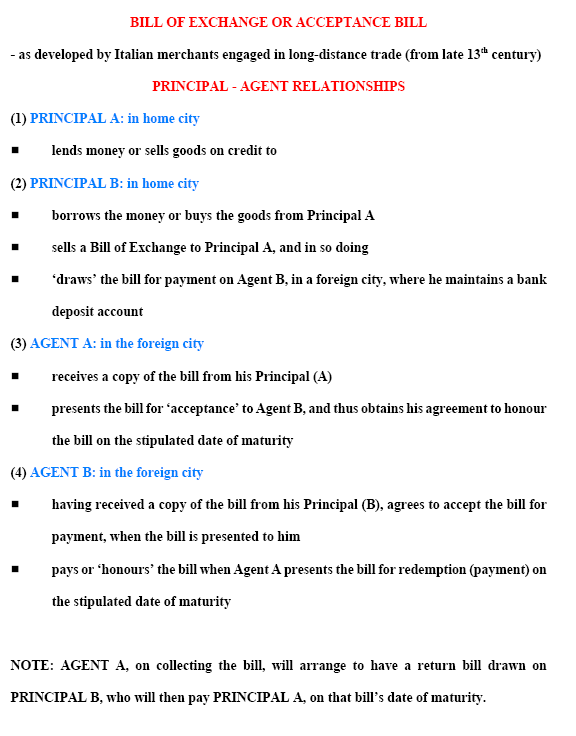